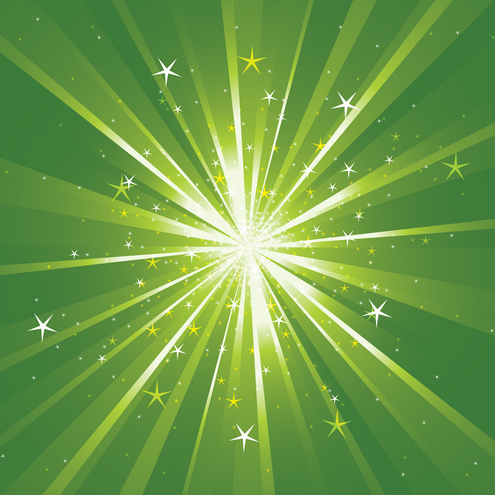 Free!
5/18/18
6:30-8:15pm
Hillside Faculty & PTA Jointly Present…
Family Fitness Night   

   Team Up Together 2018
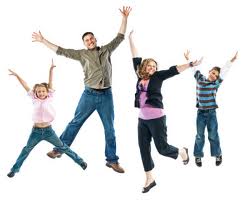 Fun for the whole family! Come join other Hillside families for a fun night out.  Parents vs. Children kickball, bankshot, volleyball, yoga ,snacks and prizes.  This is NOT a drop-off event. Children MUST be accompanied by at least one parent.  Event targeted to K to 2nd grade.
  Limited space, sign up today! First 100 people! RSVP by 5/10/18
Family Name ______________________ Email ____________________________________
# of adults _______        # of children ________   
Name & Grade of children attending __________________        __________________
			__________________        __________________
Return in envelope marked 
PTA Fitness Night